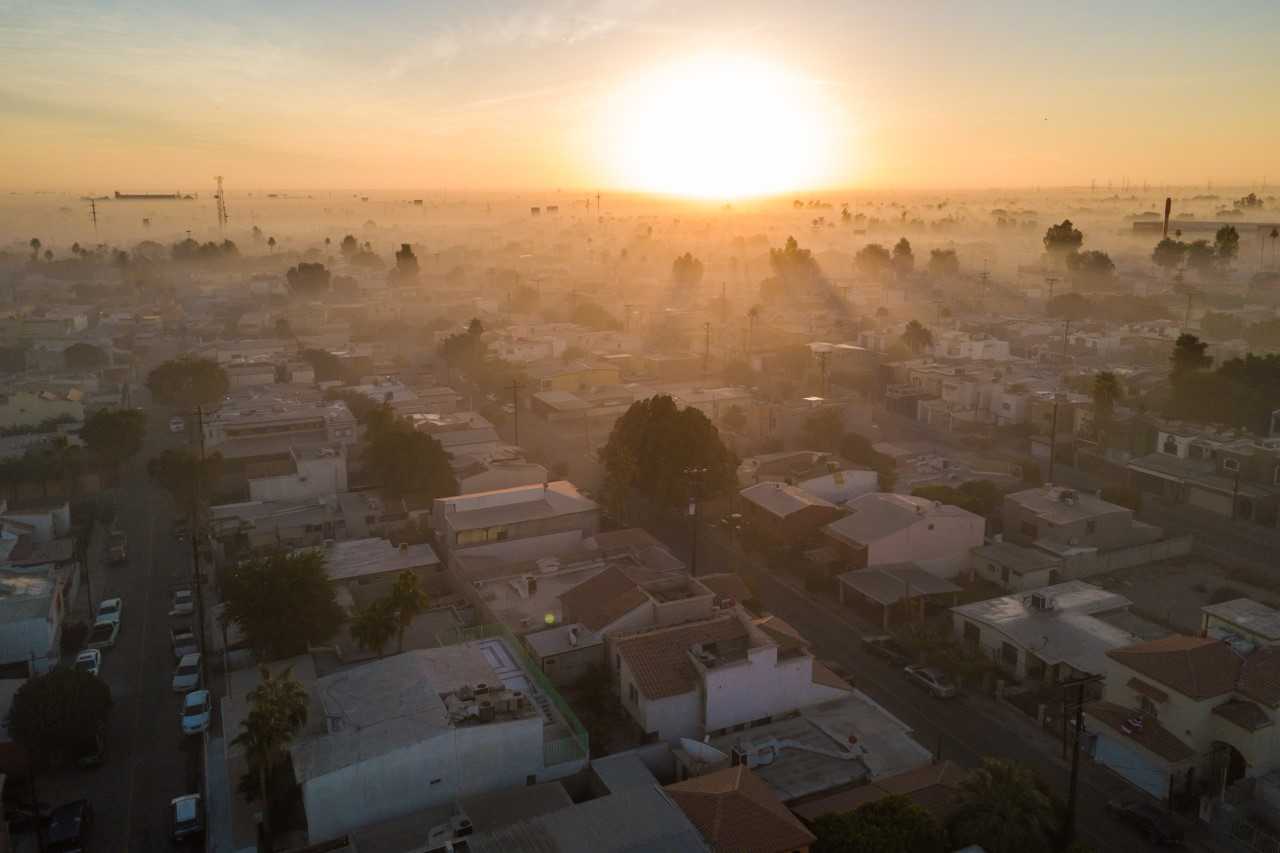 Daños a la salud: una amenaza creciente por contaminación ambiental
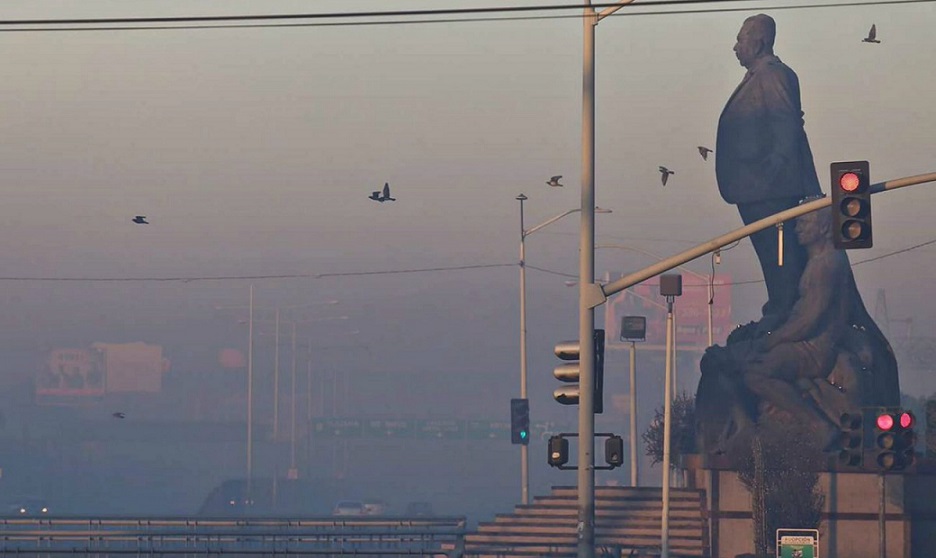 Introducción
CONTAMINACIÓN DEL AMBIENTE
Complejo problema de Salud Pública
Asociado con diversos daño s a la salud humana
Reconocido en el artículo 4° Constitucional; 116 y 118 de la Ley General de Salud
Pocas ciudades en el país garantizan una adecuada medición de partículas


Fuente: NOM 025 SSA1 2014.
16/12/2019
Medio Ambiente y Salud Pública
2
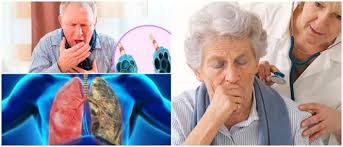 CONTAMINACIÓN DEL AIRE
DAÑOS A LA SALUD MÁS ASOCIADOS SON: 
Mortalidad y hospitalización por EPOC
Crisis asmáticas
Incremento de Infecciones respiratorias agudas
Neumonías
Hospitalizaciones por DM2, Hipertensión arterial, aumento de riesgo cardiovascular
Cáncer de pulmón
Otros daños
Daño oxidativo celular
Asociado con Alzheimer y Parkinson

Fuente: NOM 025 SSA1 2014.
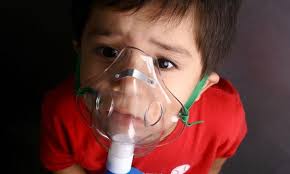 Medio Ambiente y Salud Pública
3
Buena (0-20)
   Mejorable (21-35)
   Dañina para grupos vulnerables (36-50)
   Dañina para toda la población. (51-65)
   Peligrosa (66-80)
   Inaceptable (+80)
Límite anual por NOM 025 SSA1 2015: 50 μg/m3
Fuente: Instituto Nacional de Ecología y Cambio Climático (INECC). Informe Nacional de Calidad del Aire 2018, México. Coordinación General de Contaminación y Salud Ambiental, Dirección de Investigación sobre la Calidad del Aire y los Contaminantes Climáticos de Vida Corta. Ciudad de México. Noviembre 2019.
16/12/2019
Medio Ambiente y Salud Pública
4
Fuente: Instituto Nacional de Ecología y Cambio Climático (INECC). Informe Nacional de Calidad del Aire 2018, México. Coordinación General de Contaminación y Salud Ambiental, Dirección de Investigación sobre la Calidad del Aire y los Contaminantes Climáticos de Vida Corta. Ciudad de México. Noviembre 2019.
5
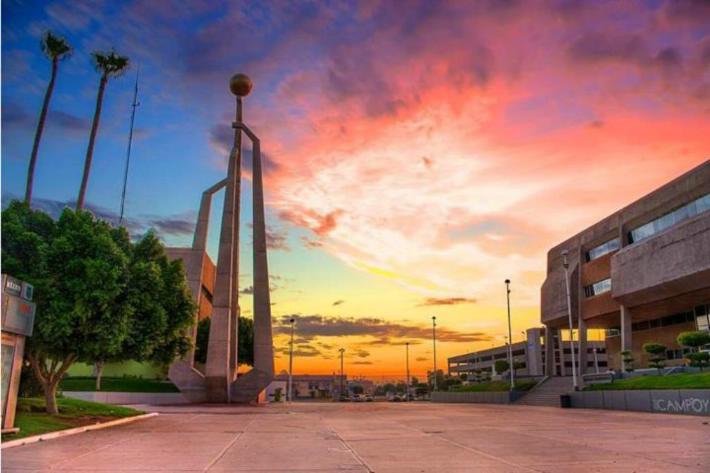 En Mexicali se calcula en los primeros meses 2019…
Fuente: Instituto Nacional de Ecología y Cambio Climático (INECC). Informe Nacional de Calidad del Aire 2018, México. Coordinación General de Contaminación y Salud Ambiental, Dirección de Investigación sobre la Calidad del Aire y los Contaminantes Climáticos de Vida Corta. Ciudad de México. Diciembre 2019. 
SEED, Departamento de Epidemiología ISESALUD BC,/Egresos Hospitalarios, ISESALUD BC.
Proyectado con Calculadora Aire desarrollado por IMCO 2013
6
CONVENIO DE COLABORACIÓN INSTITUCIONAL PARA PROTECCIÓN AL AMBIENTE
16/12/2019
Medio Ambiente y Salud Pública
7
Mesas de Trabajo
16/12/2019
Medio Ambiente y Salud Pública
8
Mesa 5. Control de emisiones en industria y comercio
Objetivo general
16/12/2019
Medio Ambiente y Salud Pública
9
Estrategias de Solución
Garantizar la Armonización regulatoria para emitir las políticas que se enfoquen en la disminución de la emisiones contaminantes generadas por la industria
Realizar convenio de participación entre SPA Y PROFEPA.
Integración del marco legislativo.
Estandarización de la clasificación de las Empresas en Mexicali por actividad.
Realizar Diagnóstico situacional de empresas en Mexicali por actividad y contaminantes generados.
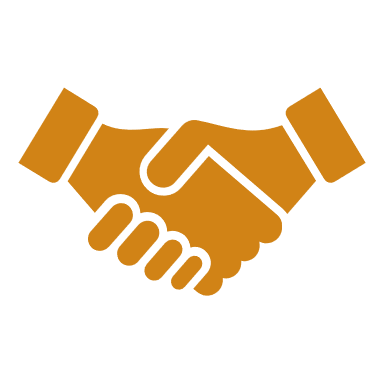 Presentación y difusión del proyecto REDSPIRA para fortalecimiento de la difusión y conocimiento de la calidad del aire.
16/12/2019
Medio Ambiente y Salud Pública
10
Industrias  SPA
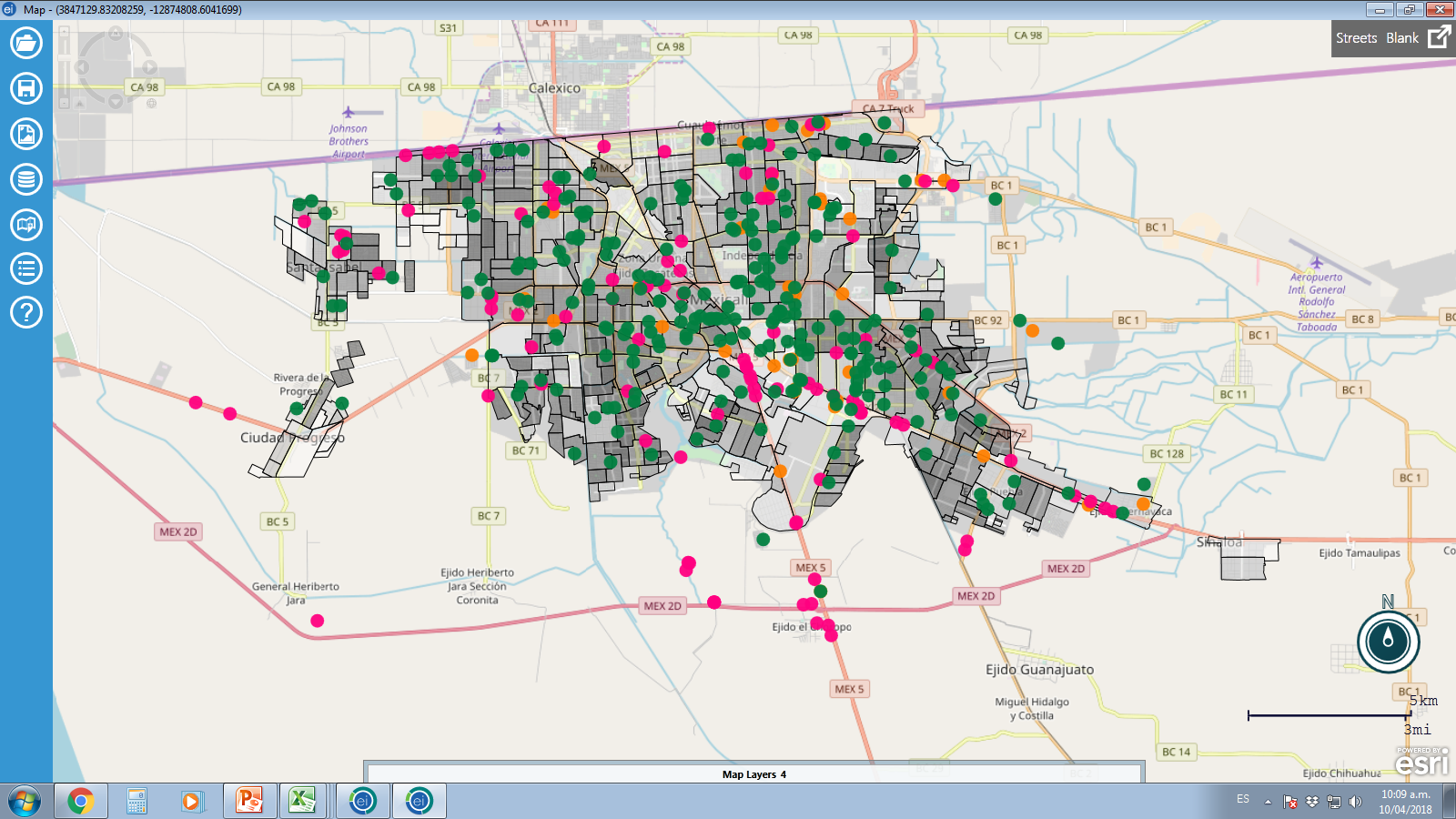 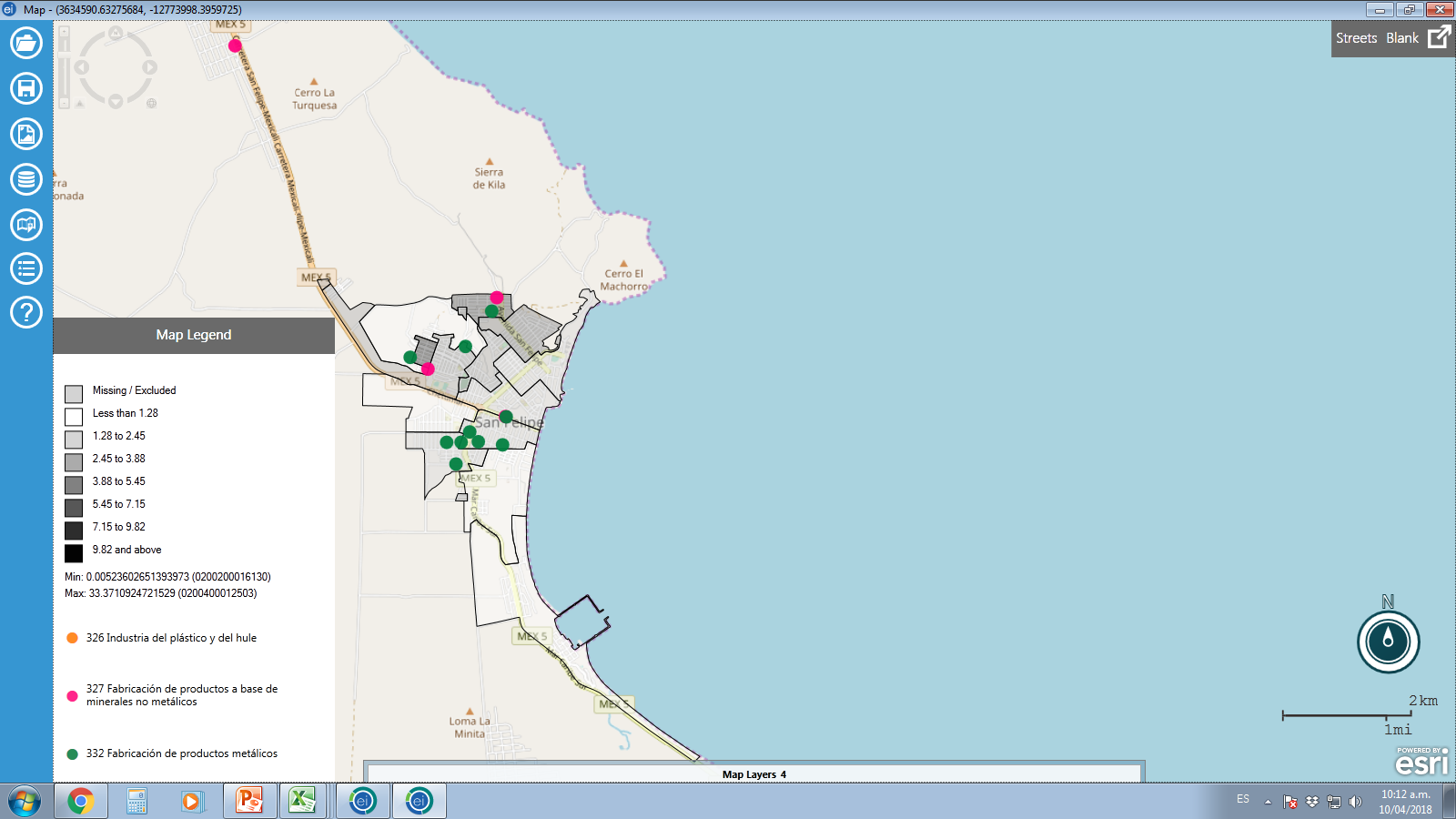 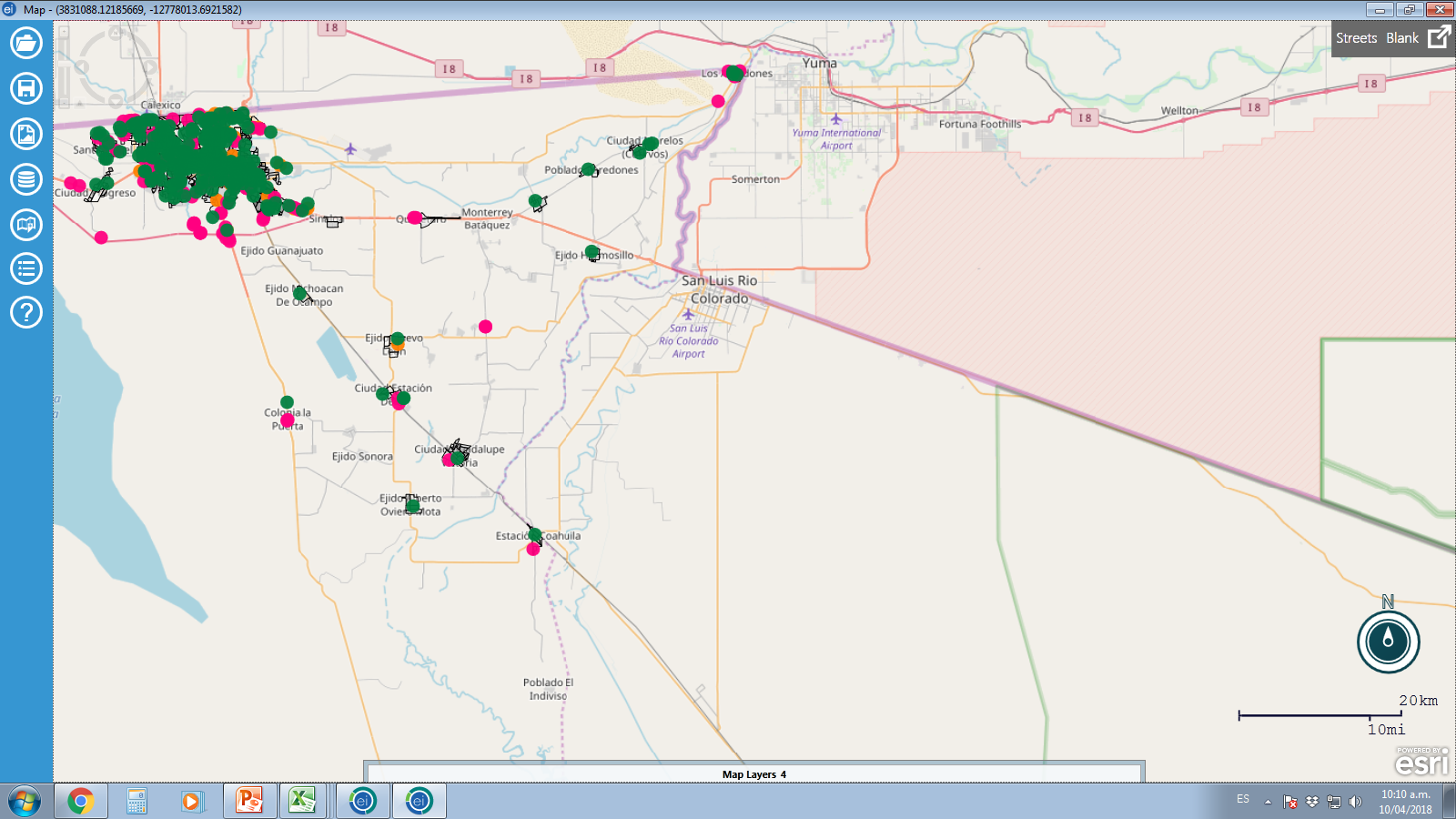 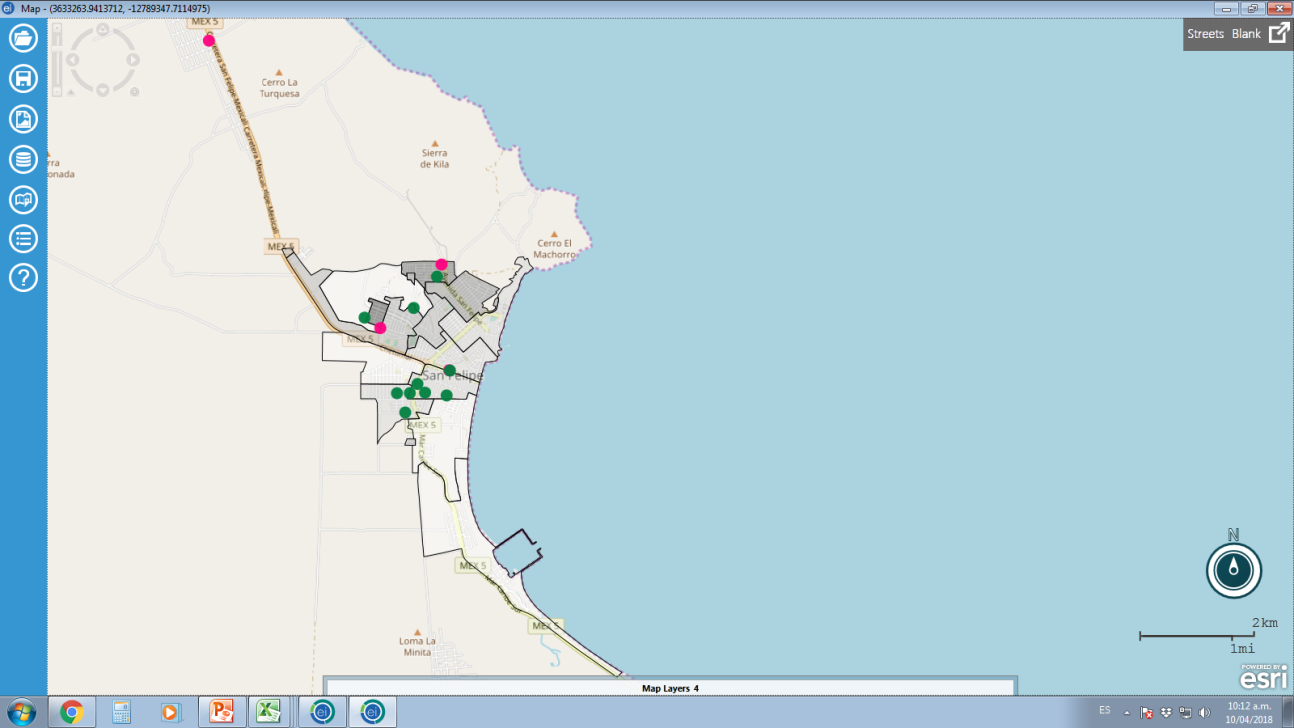 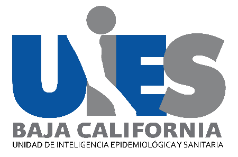 16/12/2019
Medio Ambiente y Salud Pública
11
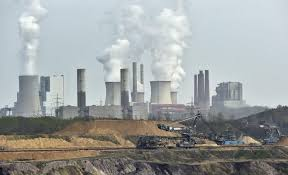 Las 10 Principales Empresas Contaminantes en el 
Estado de Baja California
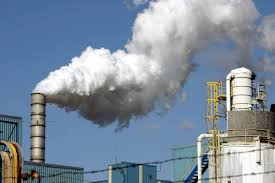 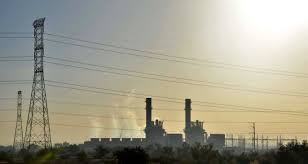 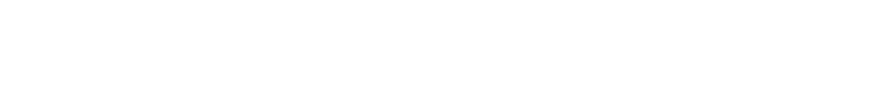 Principales Empresas Contaminantes en Mexicali
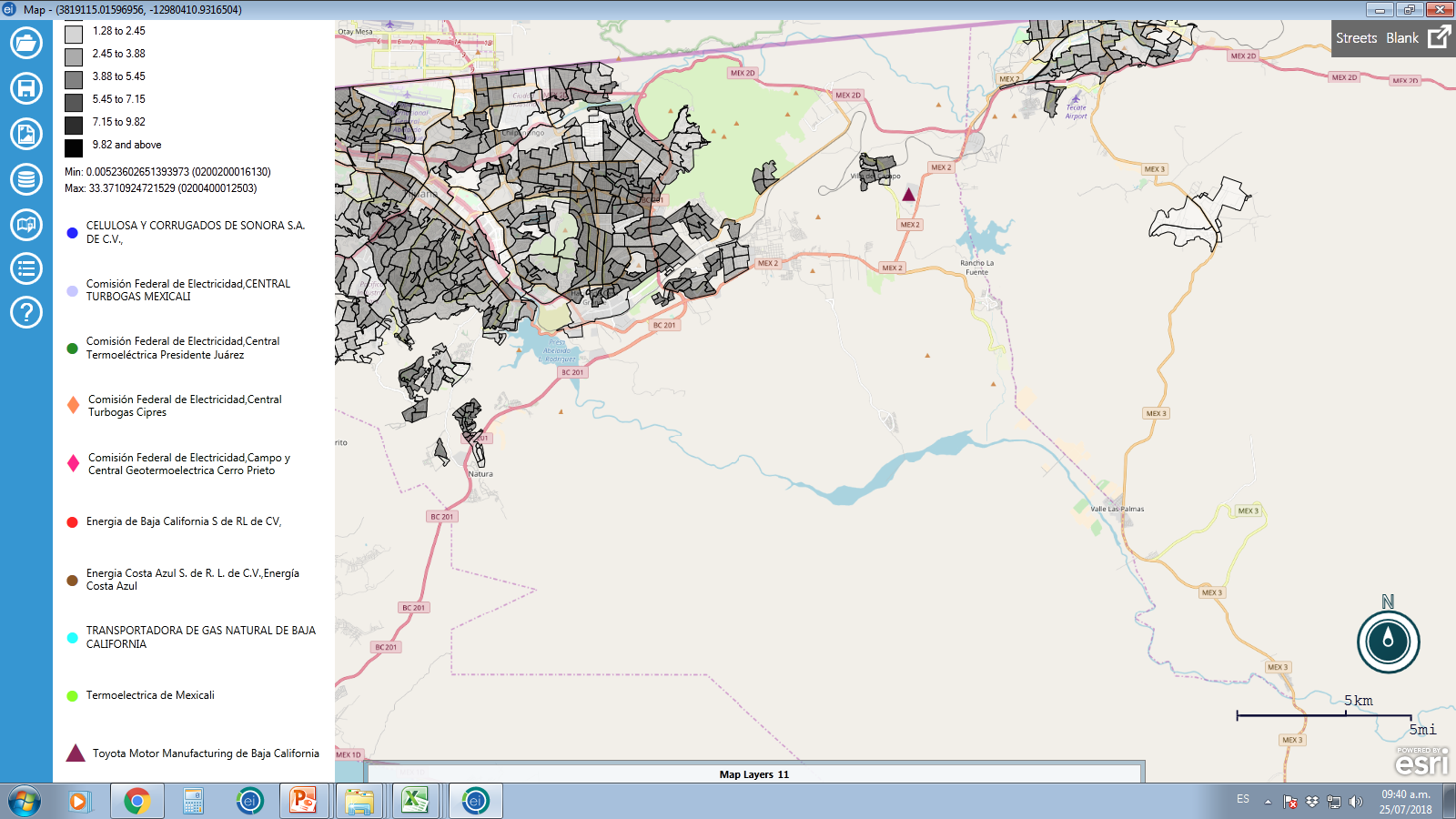 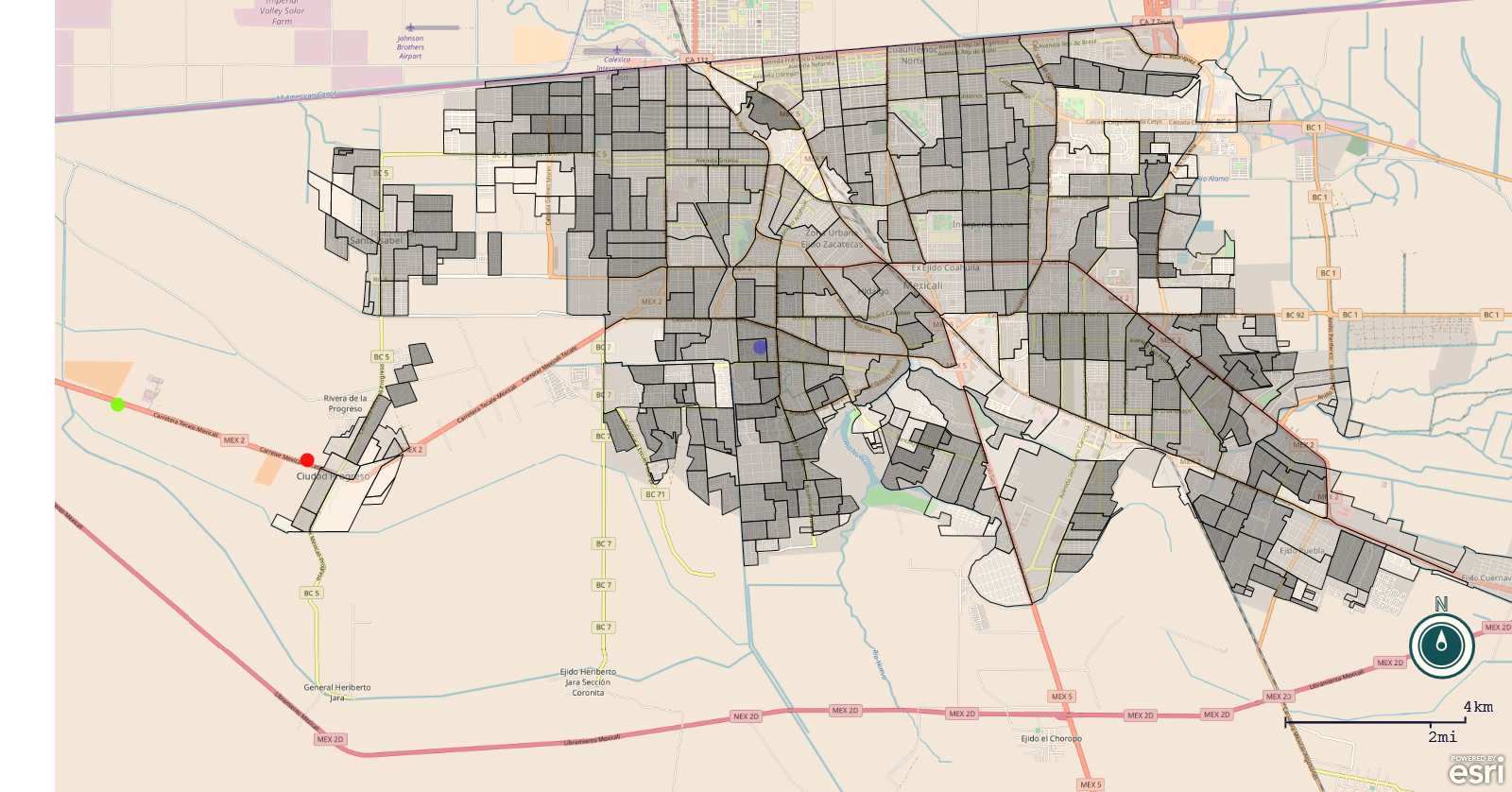 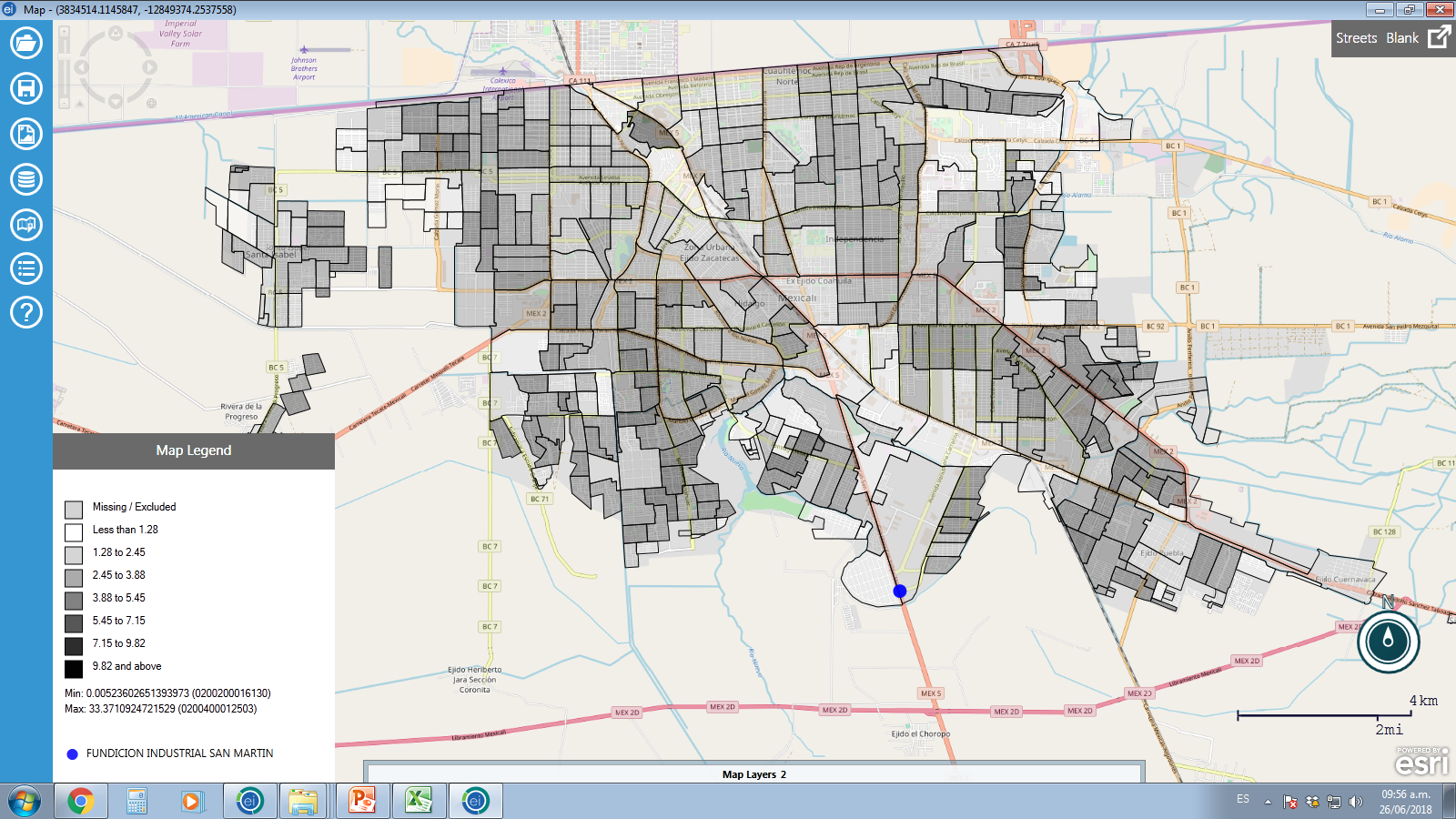 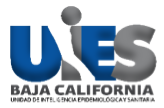 Principales Empresas Contaminantes en Valle de Mexicali
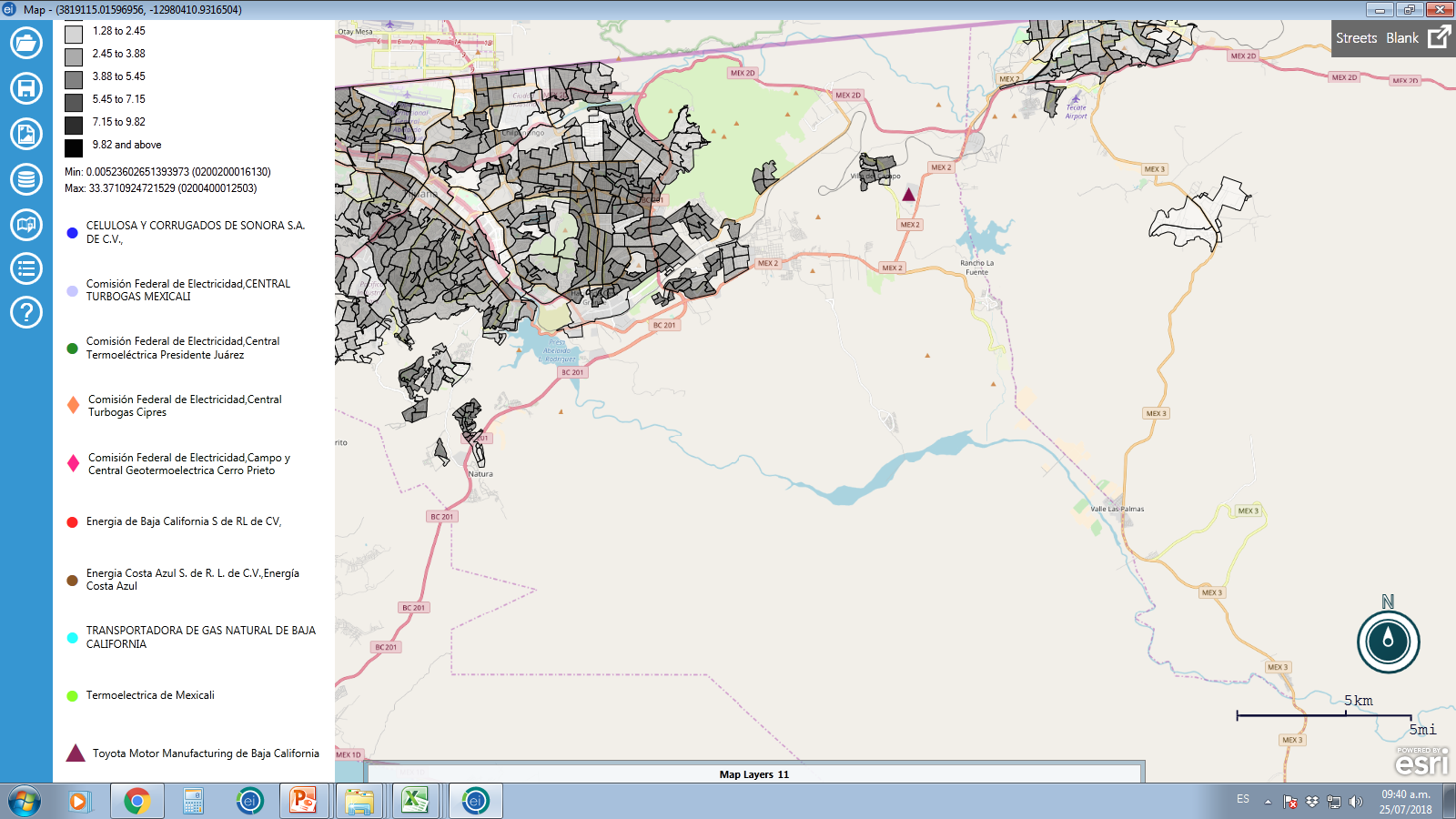 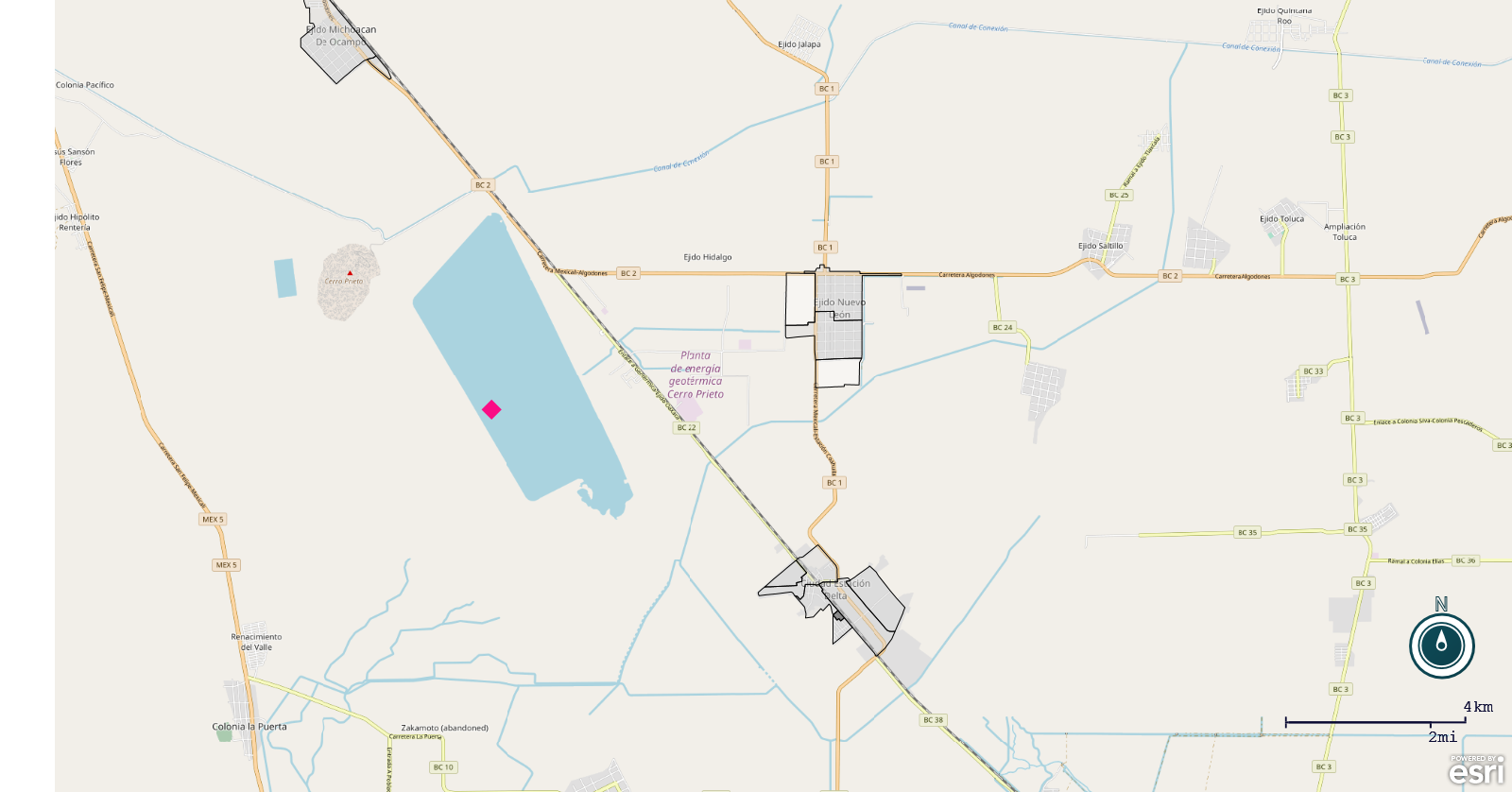 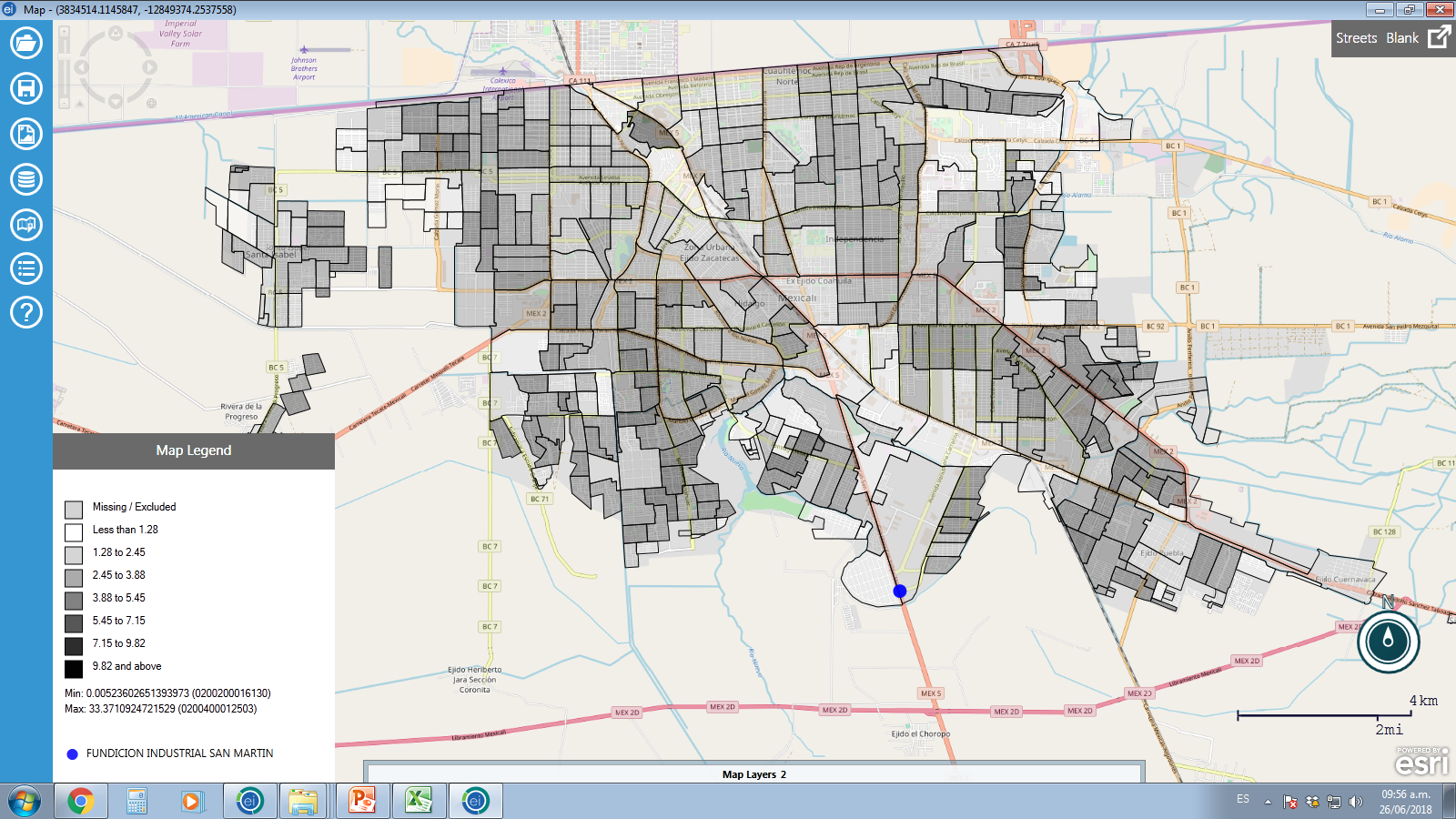 Principales Empresas Contaminantes en Tijuana
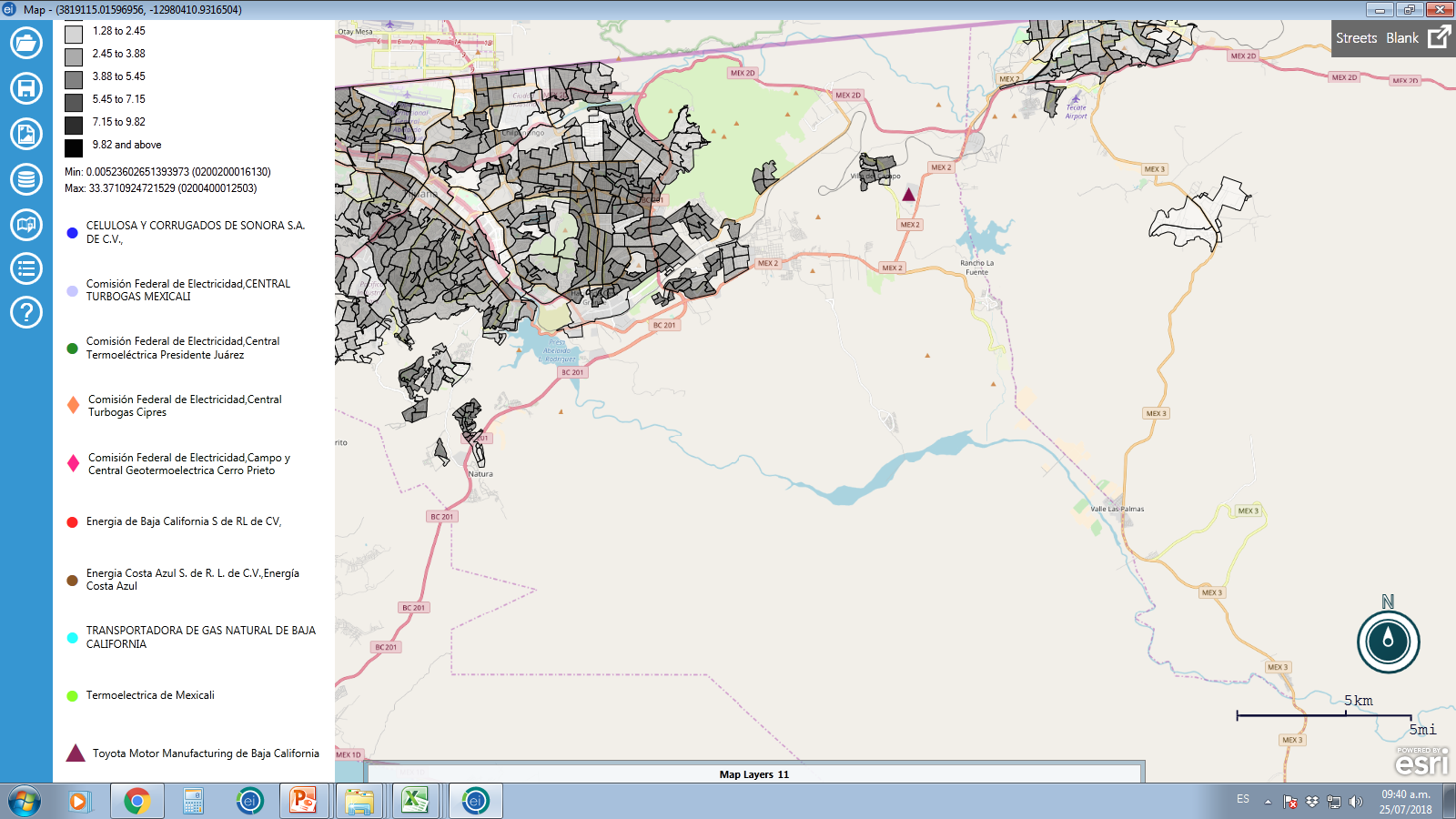 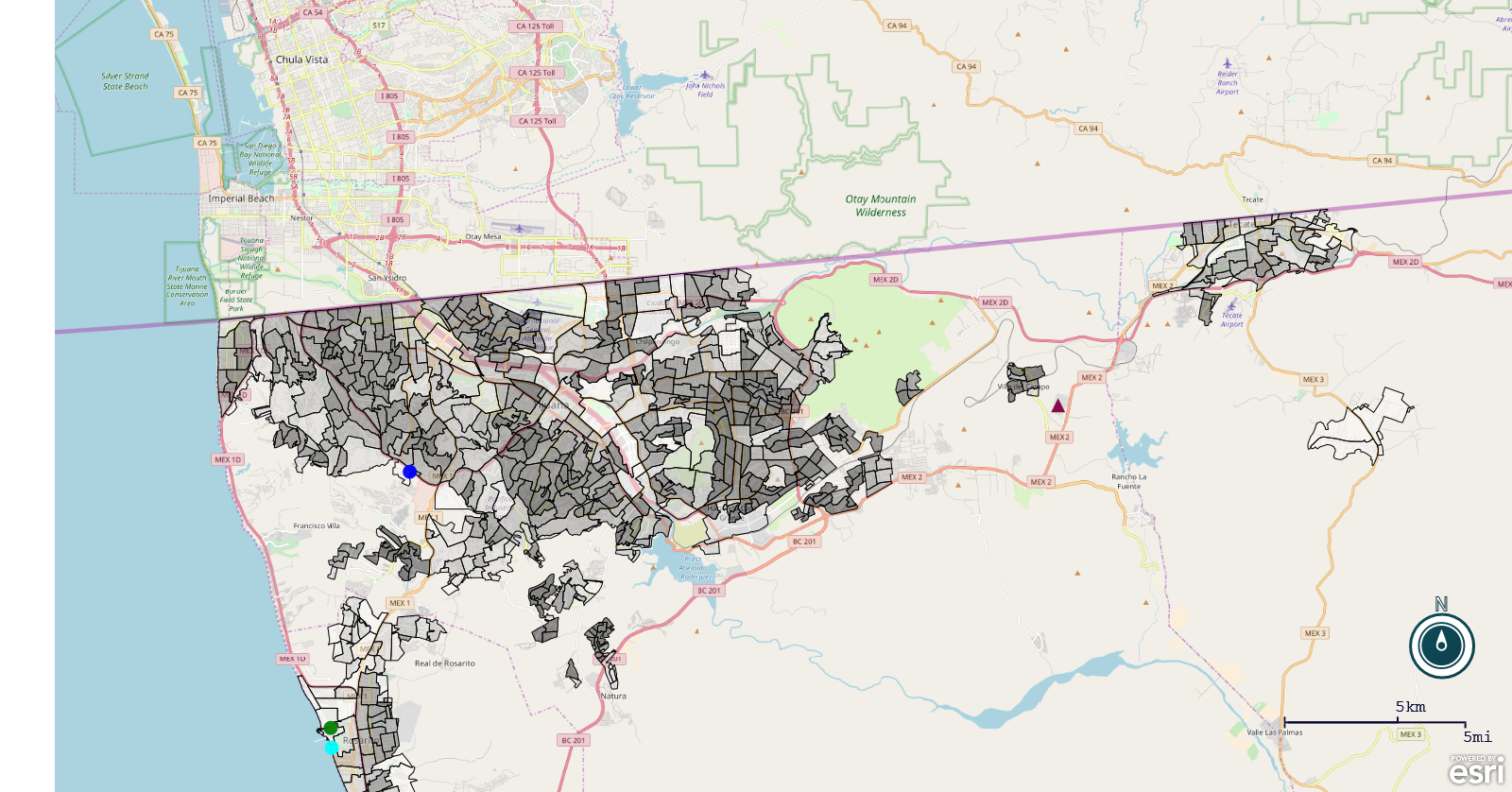 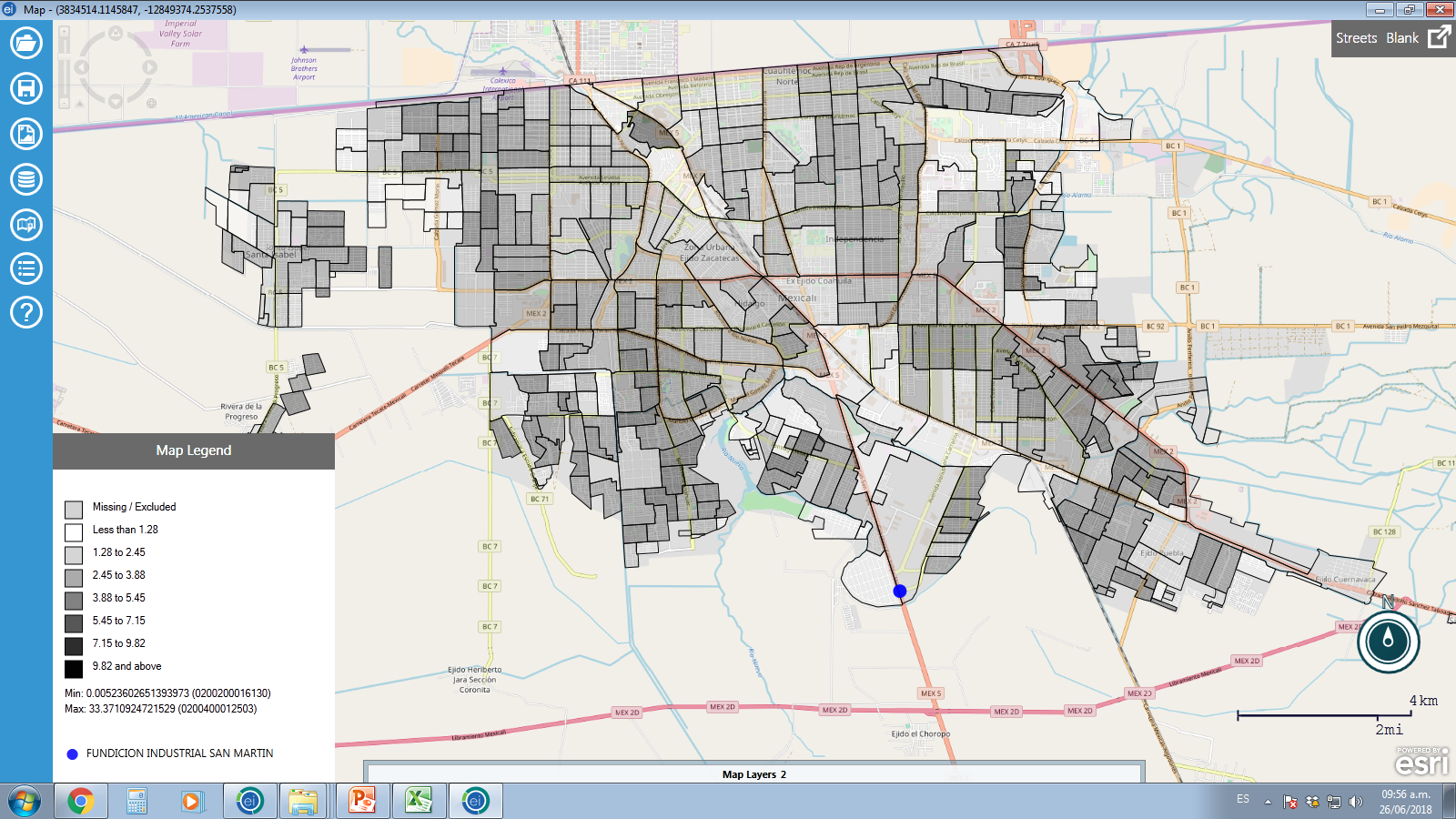 Principales Empresas Contaminantes Rosarito
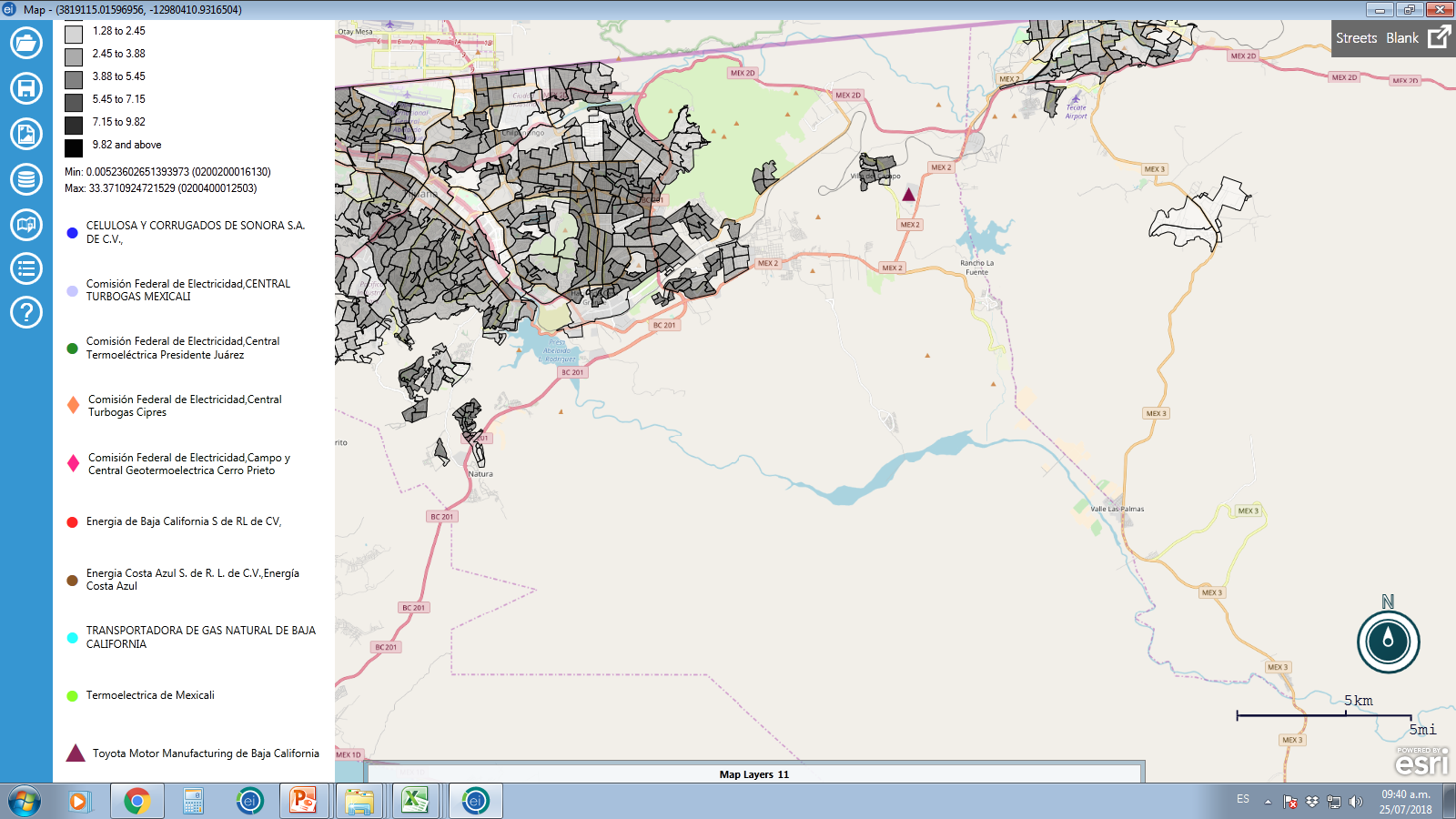 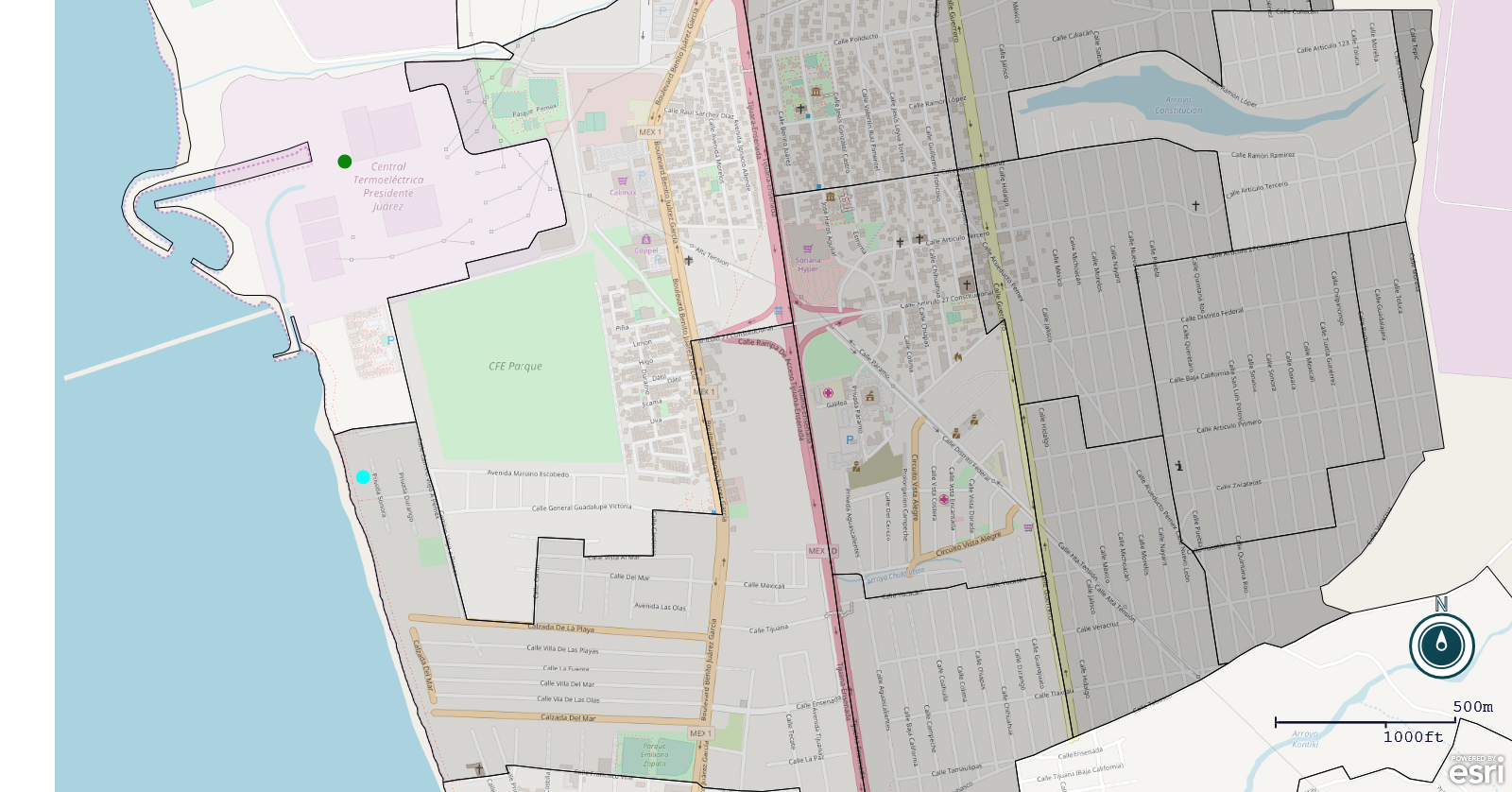 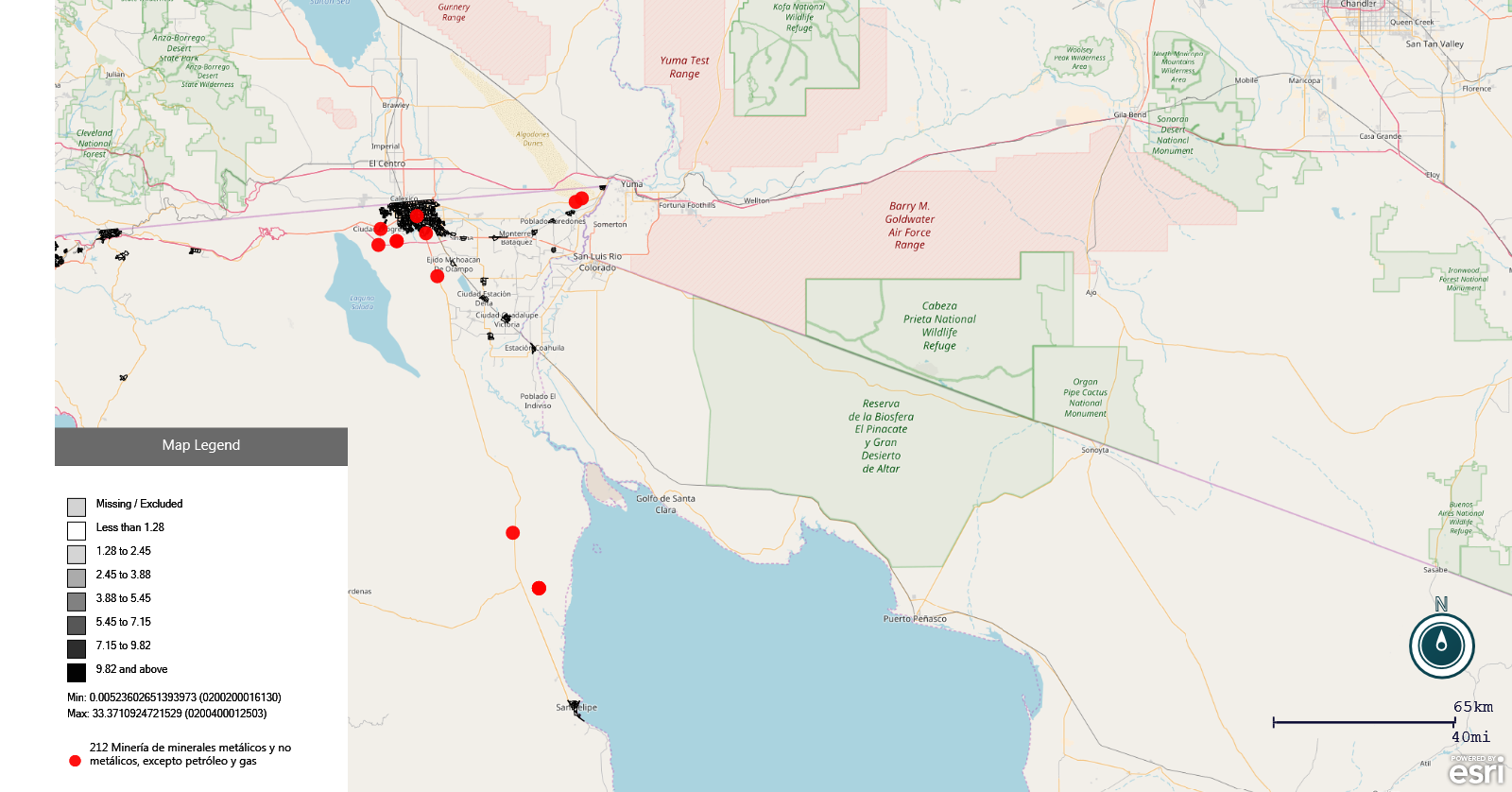